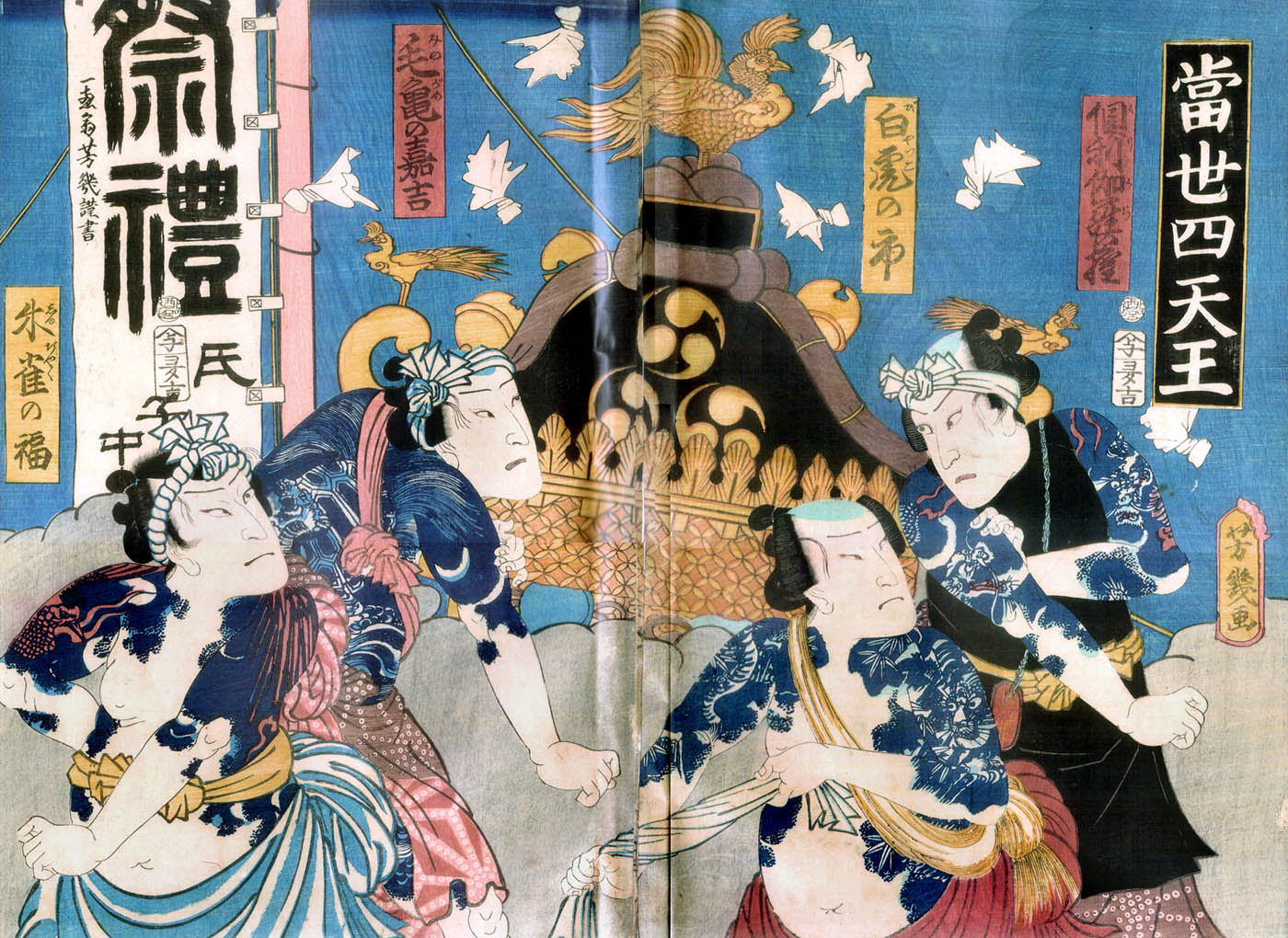 Open Mind, Open Knowledge, Open Society/ Masahiko Shoji / CC-BY 4.0
Open Knowledge Japan
　Hiroichi Kawashima （hiroichi.kawashima@gmail.com）
1
Diagram:Ukiyoe Print by Yoshiiku Ochiai “Contemporary Four Devas”
Organization
Established in UK in July 2004
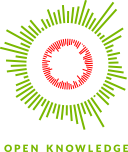 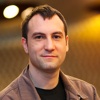 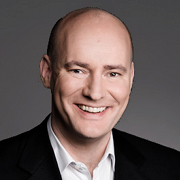 CEO
Pavel Richter
President, Co-Founder
Dr Rufus Pollock
Working Groups / Projects
Definition
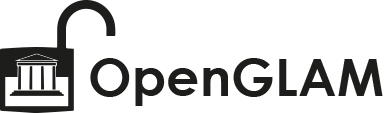 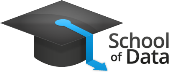 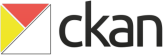 Open Data Index
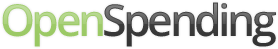 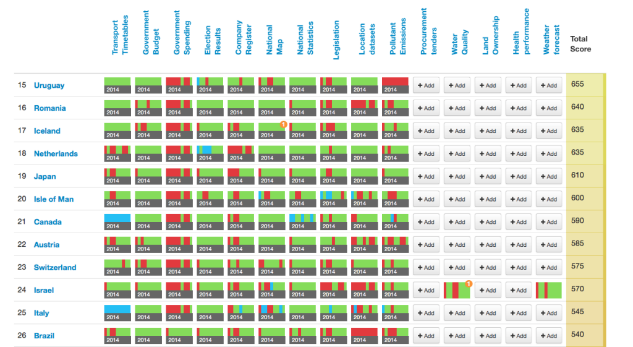 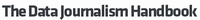 Global Network
2
Chapter　9 Countries　Initiative　49 Countries
Organization
Established in July 2012
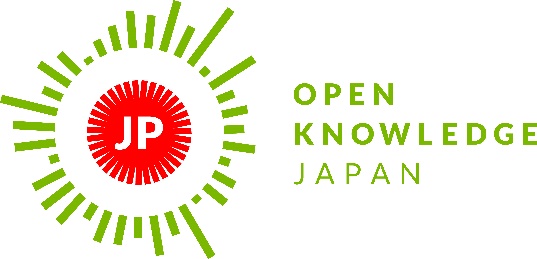 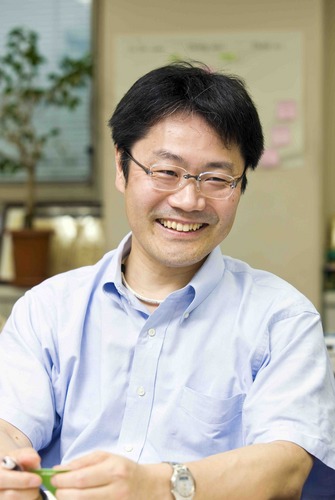 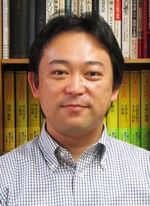 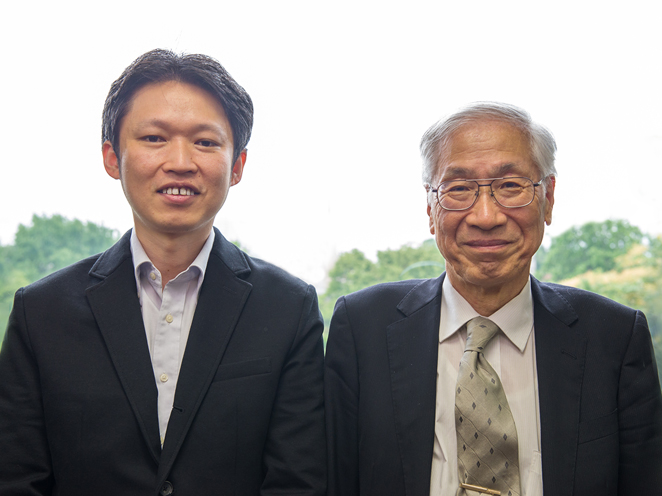 Vice-President Tomoaki Watanabe
Vice-President Koichi Kawashima
President 
Masahiko Shouji
Providing Community Formation Information & Promoting Emergence
International Open Data Day in Japan
Policy Proposals & Assistance
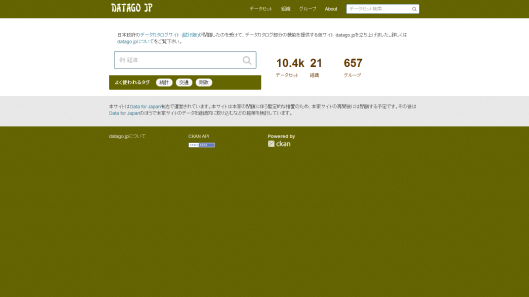 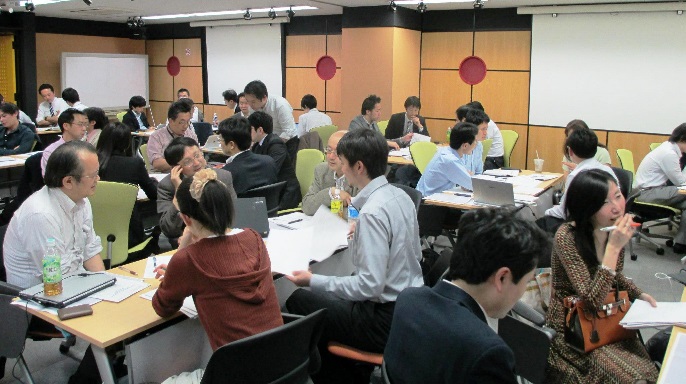 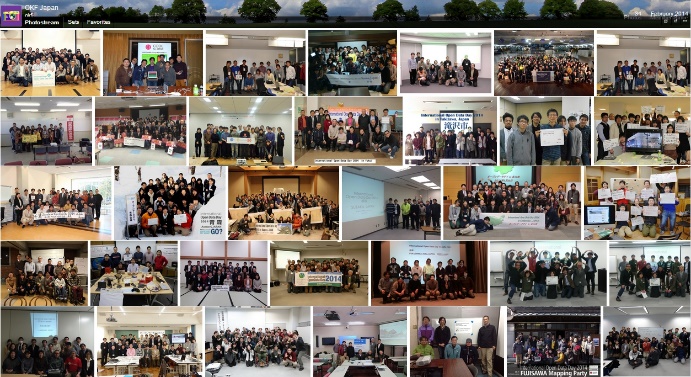 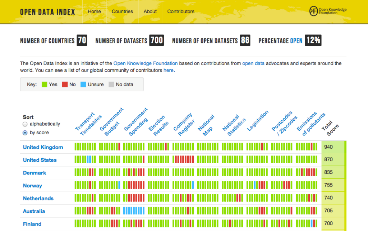 3
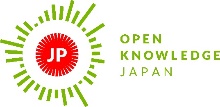 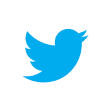 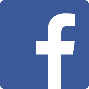 http://okfn.jp/
@OKFJ
https://www.facebook.com/OKFjp
Organization
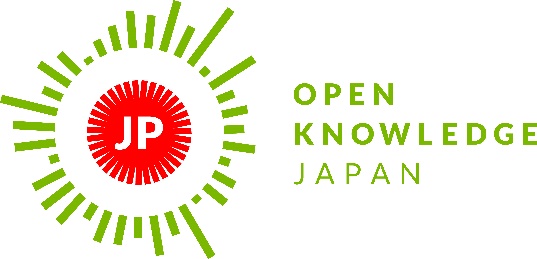 ＜Personal Members＞

Approximately 30 Persons

Institute for Public Innovation
＜Facebook Group＞
”Utilize Open Data！”2382persons
＜Corporate Members＞

IBM Japan Inc. 
Georepublic Japan
Academic Resource GuideInc
iPublishing ESRI Japan,Inc.
ASKOE Partners,Inc

Yahoo Japan
Double Standard Inc.
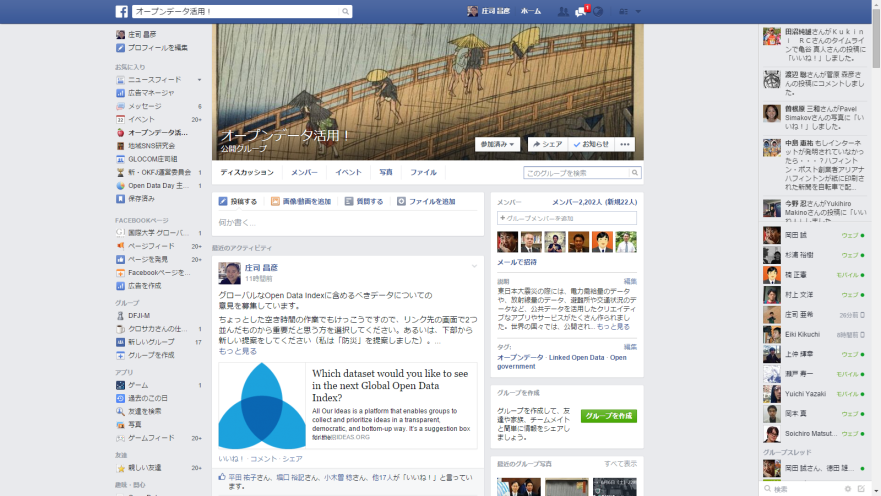 Intage Inc.
4
Policy
Data / Policy / International
5
方針
“Forget Big Data,   Small Data is the Real Revolution“

Rufus Pollock (Open Knowledge Foundation)
The Guardian Data Blog  2013.04.25
6
Open Data Talk
Activities
Dig Deep into Data Disclosure Needs
Share Information on the latest trends in Open Data and Exchange Views
Read “Guidelines on Open Government  Data  for Citizen Participation”
Present  Ideas for “Contest for Big Data/Open Data Utilization Ideas
Politics/Elections/Parliament  and Open Data
The Latest Trends of Open Data in the World
Summit for Those Responsible for Open Data in Local Governments
Open Data Day Pre-Event
Reflections on Open Data Day and Future Perspectives
Report On OK Festival Participation and Recent Topics
Open Data of Public  Libraries and Museums,etc. and Open Data Census 
Mokumoku Group Tackling with Open Data  Census
International Open Data Day Pre-Event &  Year-End Party！
The Second Step of International Open Data Day Pre-Event
なぜ、Why Has Care  × Open Data High Tec Business WELMO ,Inc.  Started Business in Fukuoka？
Finally It  Has Come into Being！ 〜Full-Fledged and Japan-Originating Analytics Business Utilizing Open Data （2015/12/15)
7
Activities
International Open Data Day
Organize Concurrently Events throughout the World Supporting Open Data policies in Central & Local Governments in the World and Promoting the Use of Open Data Available for Every body
Engineers, Analysts, Officials and citizens, etc. Interested  in Data Utilization and Regional Problem Solutions Get Together
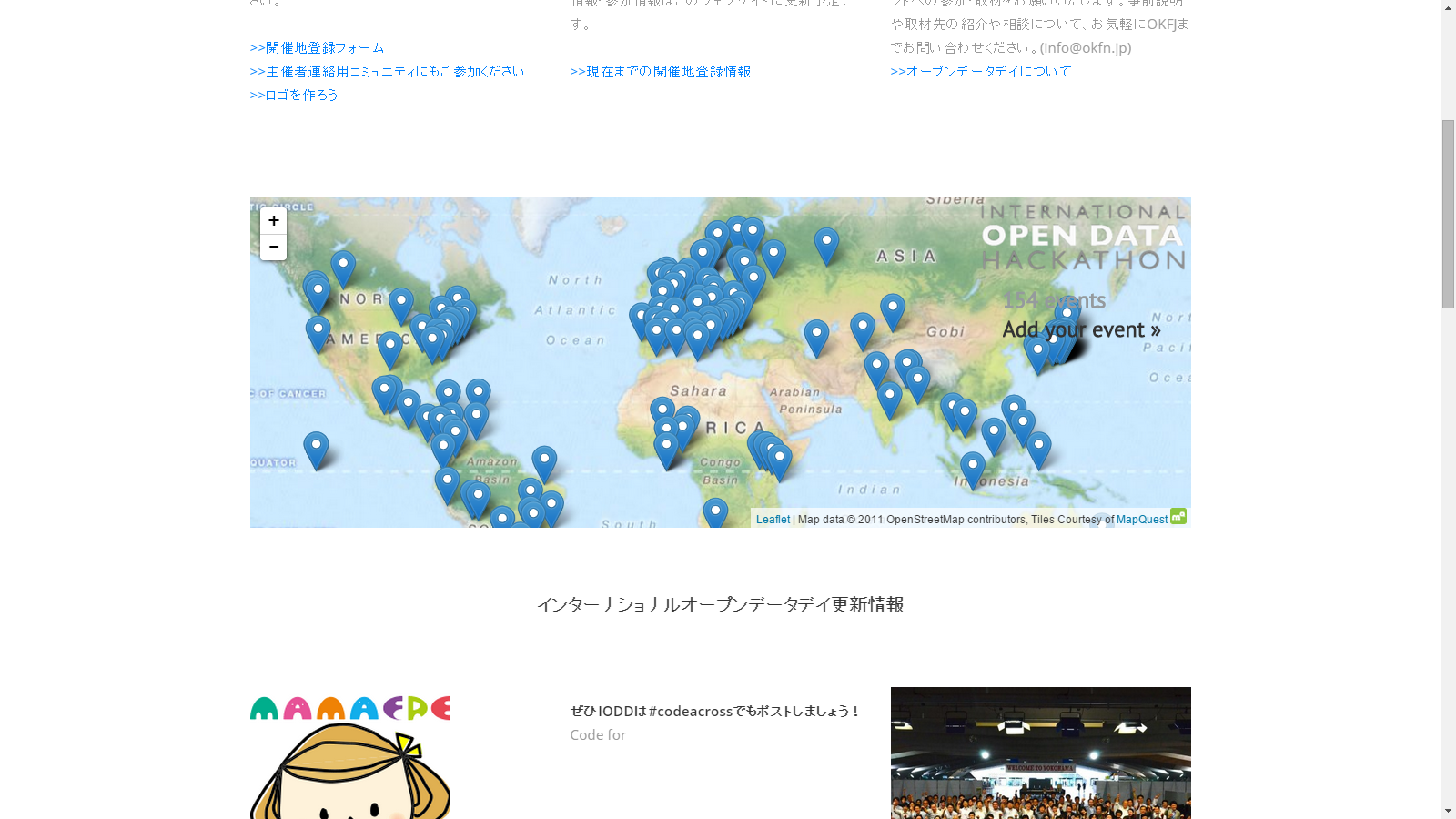 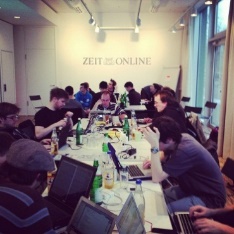 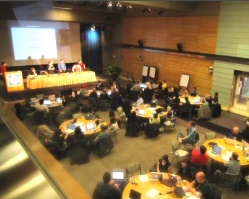 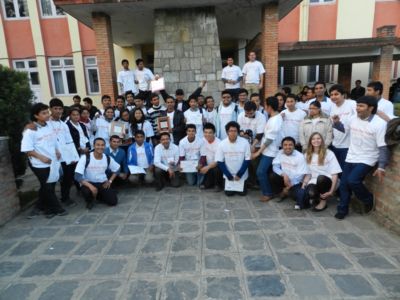 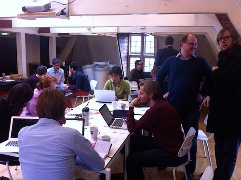 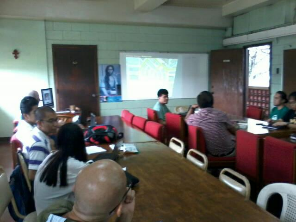 8
Activities
2013　Organized in 102 Cities in the World、in 8 Ciities in Japan(Third in the World in the Number of Cities in One Country)
 2014　Organized in 194 Cities in the World、in 32 Cities in Japan(Second in the World  in the Number of Cities in One Country)
2015 Organized in 222 Cities in the World, in 62 Cities in Japan(the Largest Number of Cities in One Country)
2016 Organized in ?? Cities In the World ,in ?? Cities in Japan
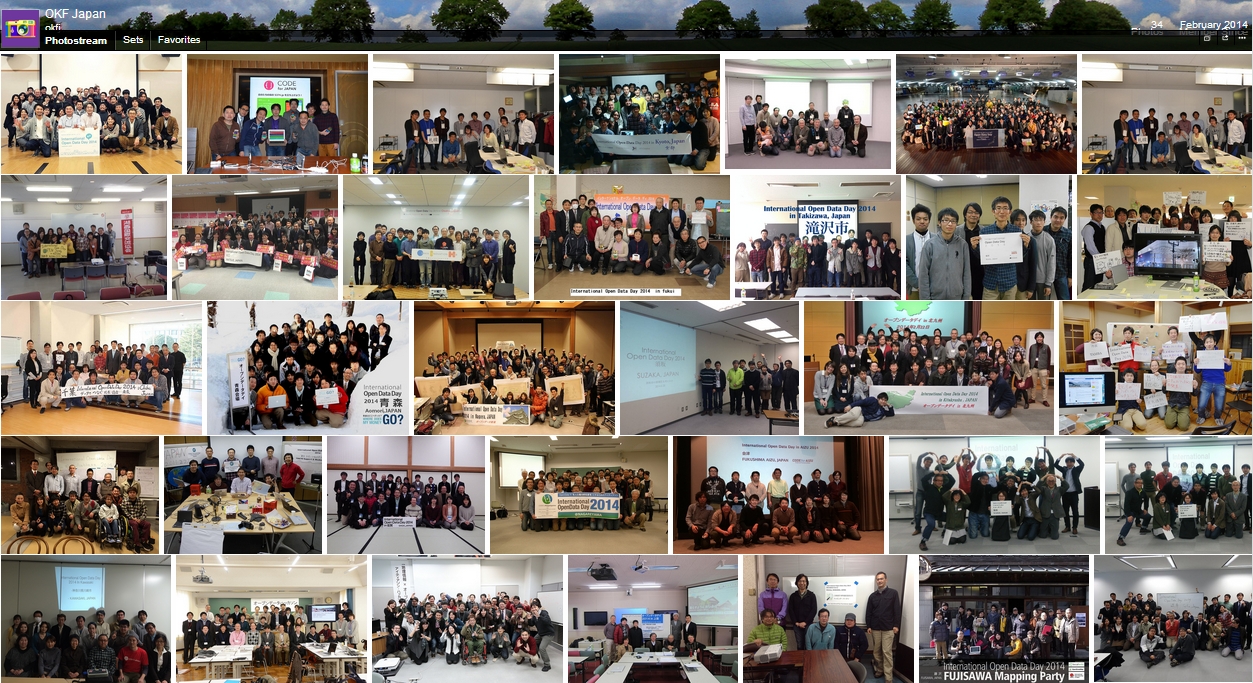 9
OKF Japan Flickrページより
活動
InternationalOpen Data Day 2016
Organized Saturday March 5 2016！
10
Open Data Day Logo Generator
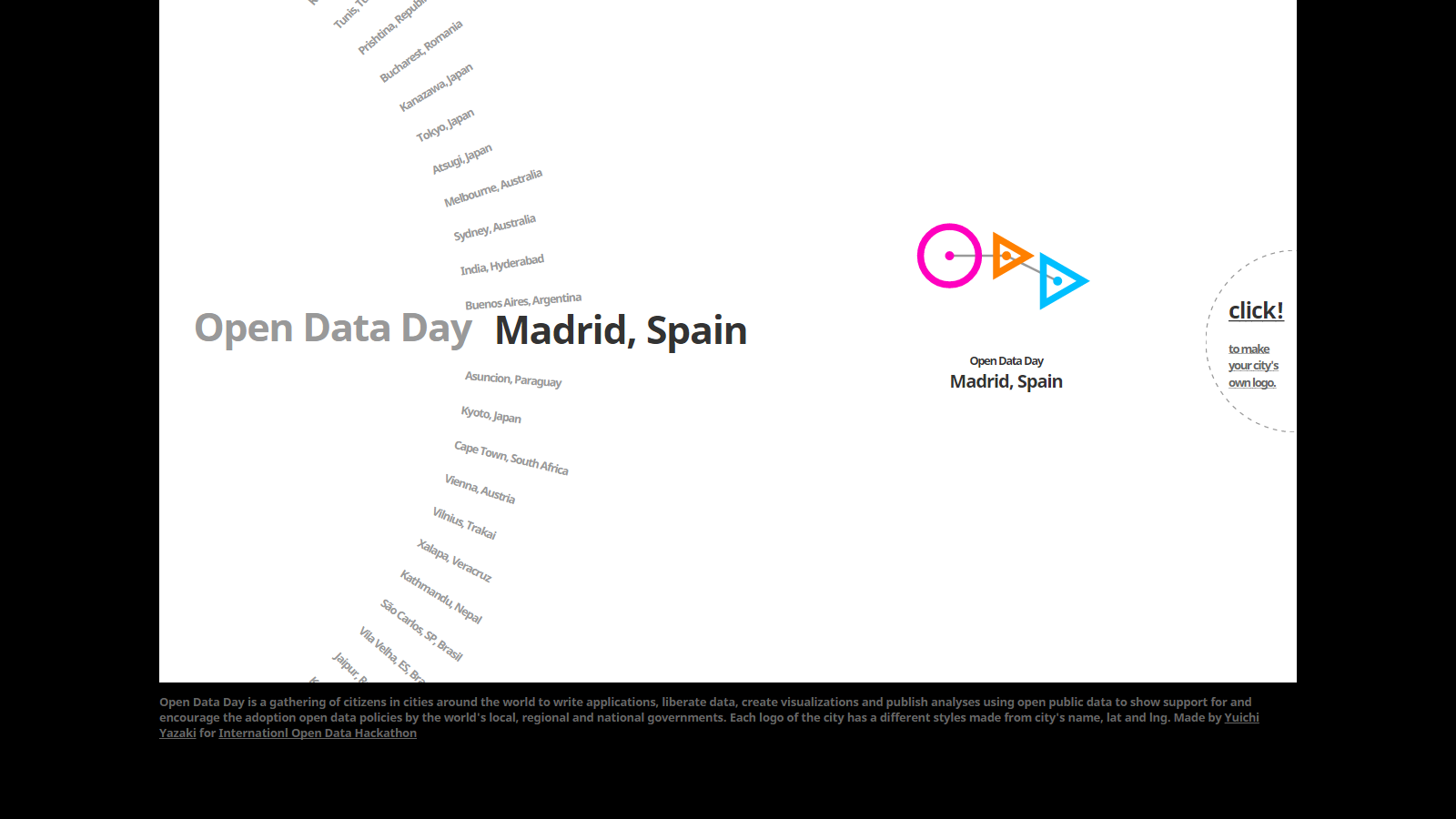 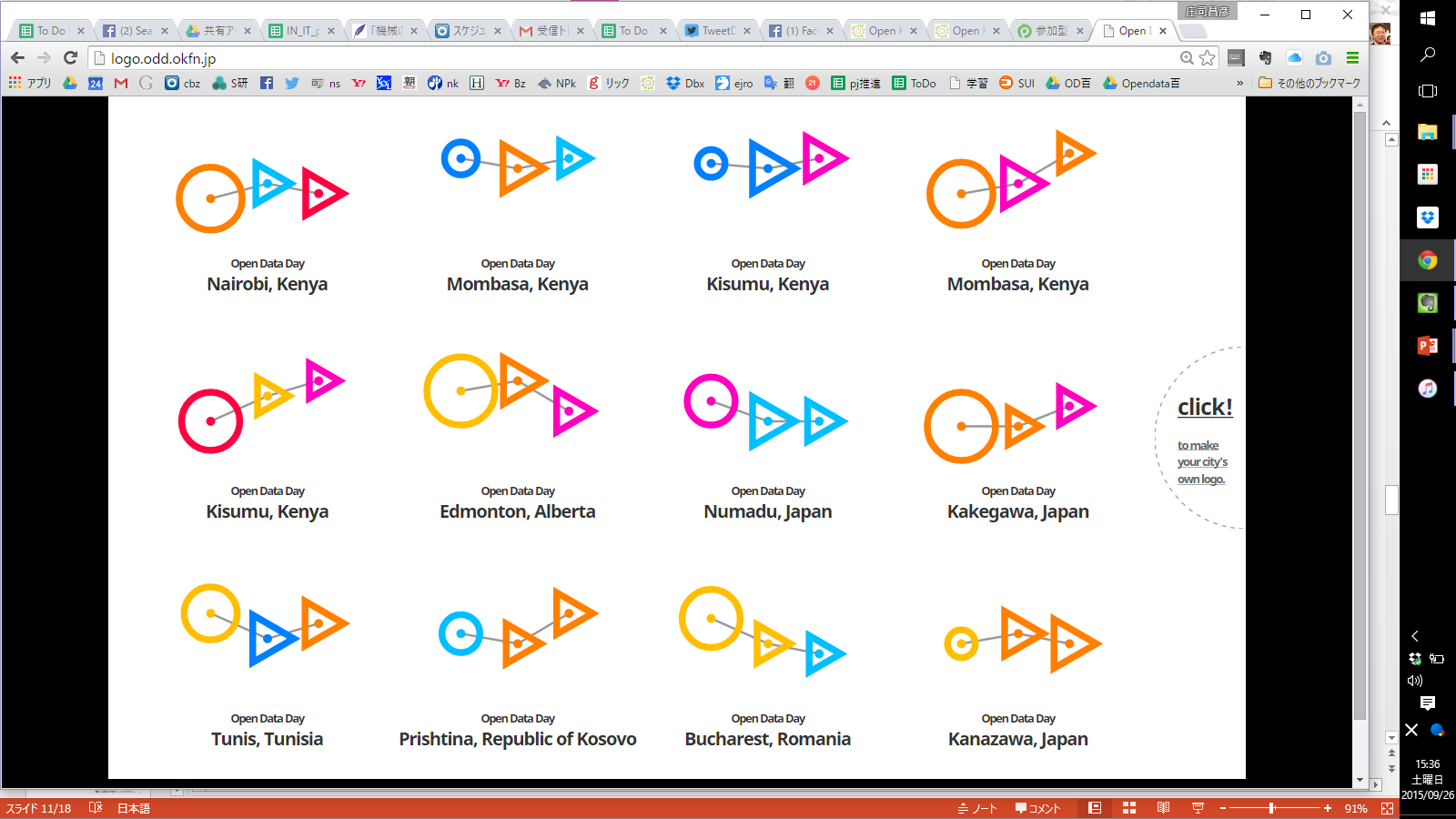 11
Made by Yuichi Yazaki
Activities
Policy Proposal
Submitting Opinion Paper on Declaration of the World Most Advanced IT State Creation (Revised June 26,2014)

（Part）To Aim at the Level of the Most Advanced in the World, Japan should participate actively in these Index-Making Efforts, Expand the Number of Countries and Regions for Cooperation, take the Initiative in Rule-Making, Otherwise the Standard of the Most Advanced will Change.  Therefore, instead of Trying  Passively to Catch up within the Given Rules,  Requested to Participate Actively in Discussions for International Index –Making and to Play a Leading Role in the Making of International Index as International Public Goods and Specific Assessment Activities
12
Activities
Though Up in Ranking, Agenda remains for Japan to Further Data OpeningOpen Data Index 2014
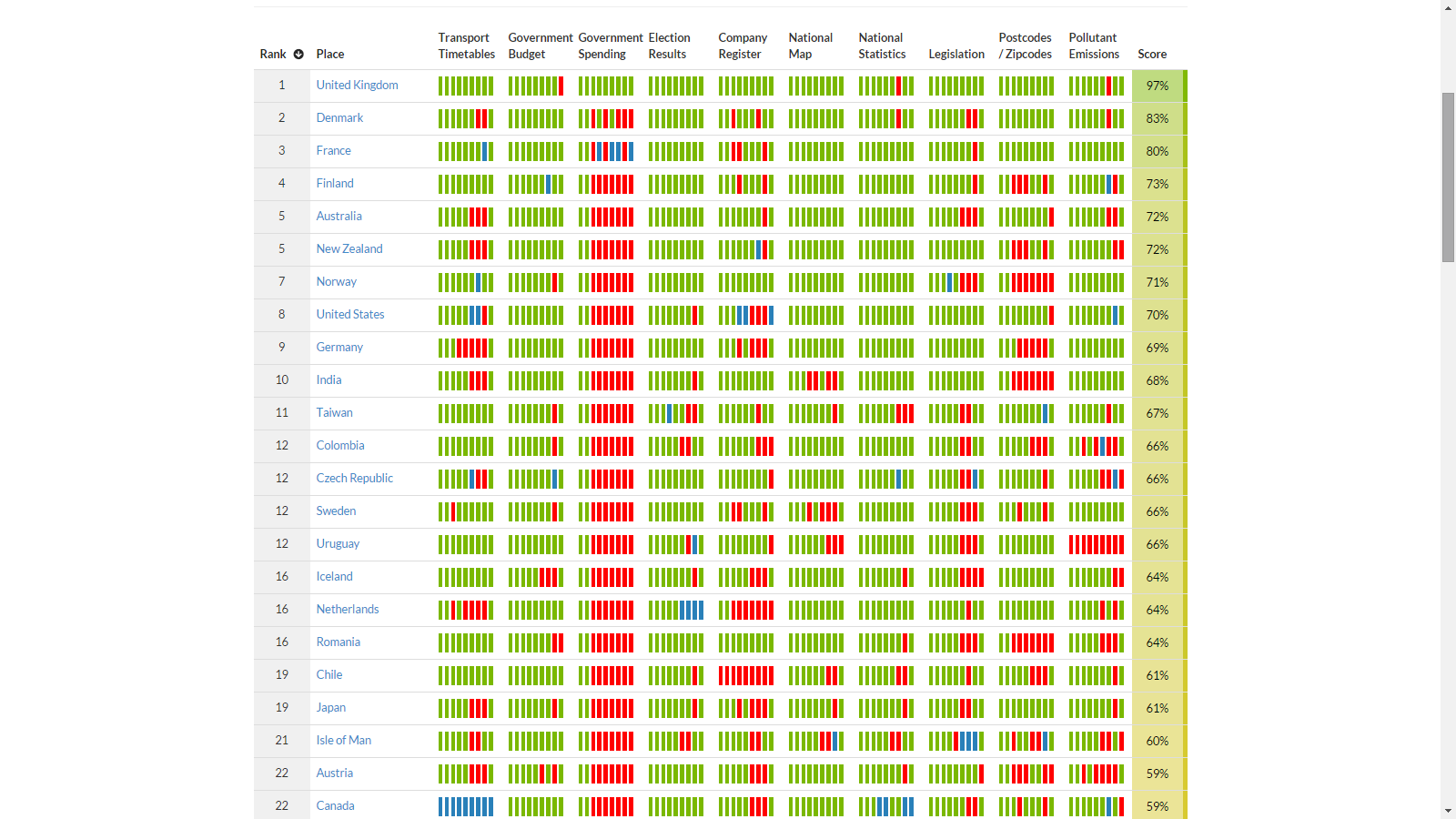 Local Government Assessment will Start This Year！
Japan
Up from the 27th in 2013 to the 19th  in 2014

Agendas to be addressed－Timetable出Government Expenditures－Business Registration－Increased Open Licensing
Japan 19th
13
Open data Index 2014 by Open Knowledge
Proposal of “ Open Data 500 in ASIA“
Activities
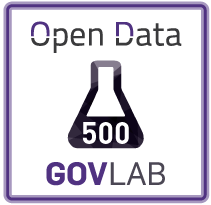 Open Data 100 in Japan
+
Open Data 100 in XXXX
+
Open Data 50 in XXXX
+
Open Data 50 in XXXX
+
Open Data 20 in XXXX
+
Open Data 20 in XXXX
in ASIA
14
The Open Data 500, The GovLab, CC BY-SA 4.0
Activities(Assistance)
Taxes! Where are they Gone? / OpenSpending
spending.jpthose Covering 170 Local governments In Japan  have been Established
OpenSpending
401 Data Set of 1084  (37%)are from Japan
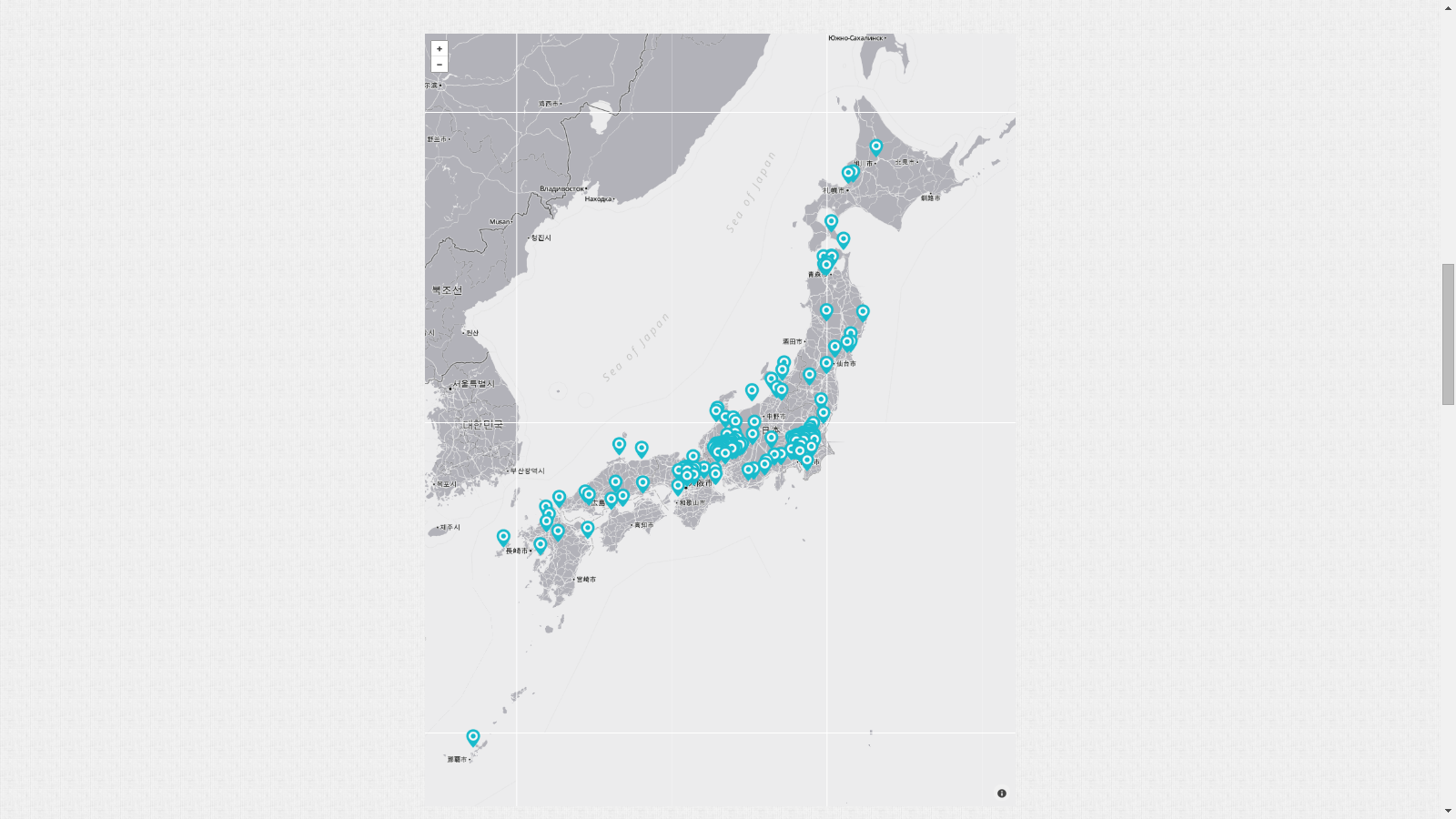 15
Proposal
RESAS（Regional Economy Analysis System）
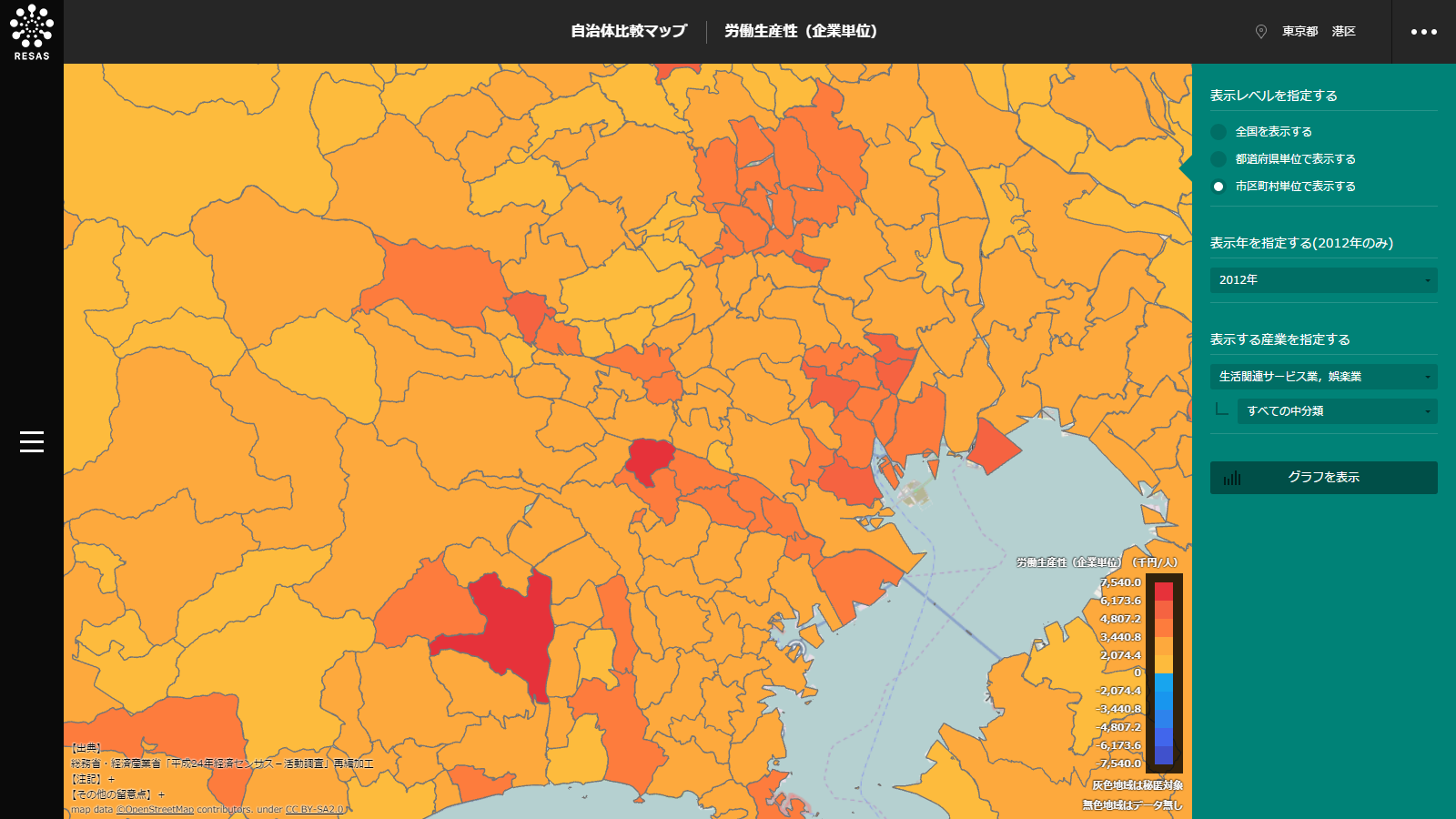 Various Public& Private Sector Data utilized
Can be Utilized under Certain Conditions for Reproduction, Public Broadcasting, Adaptation ,etc. such as Translation and Transformation 
OpenStreetMap used
https://resas.go.jp/
16
Proposal
Open Data by Businesses
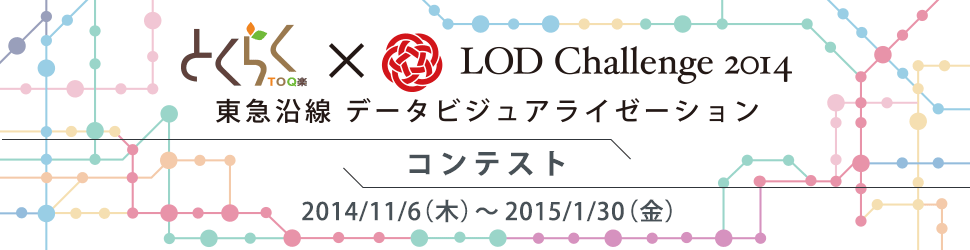 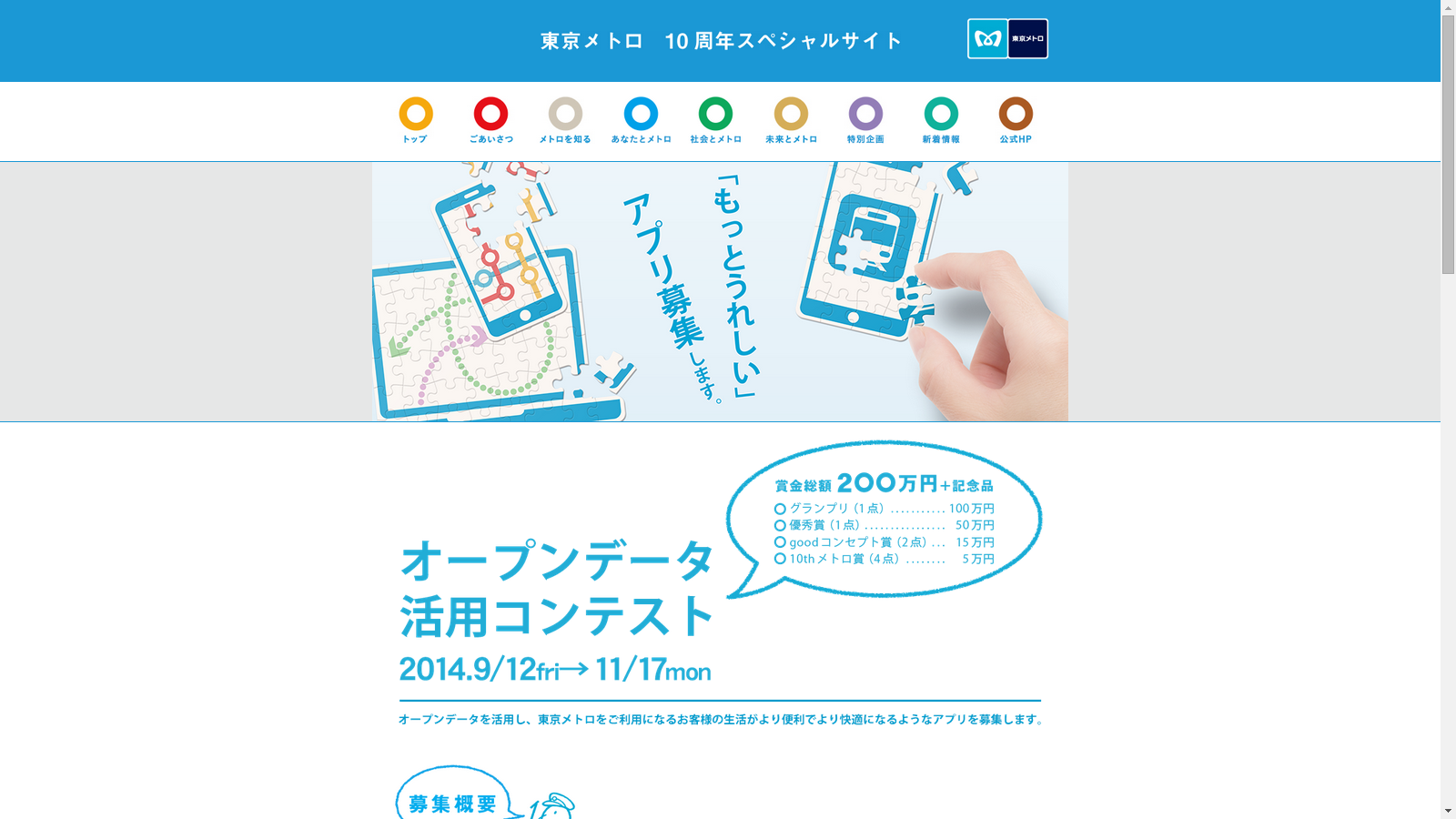 出典：東急電鉄
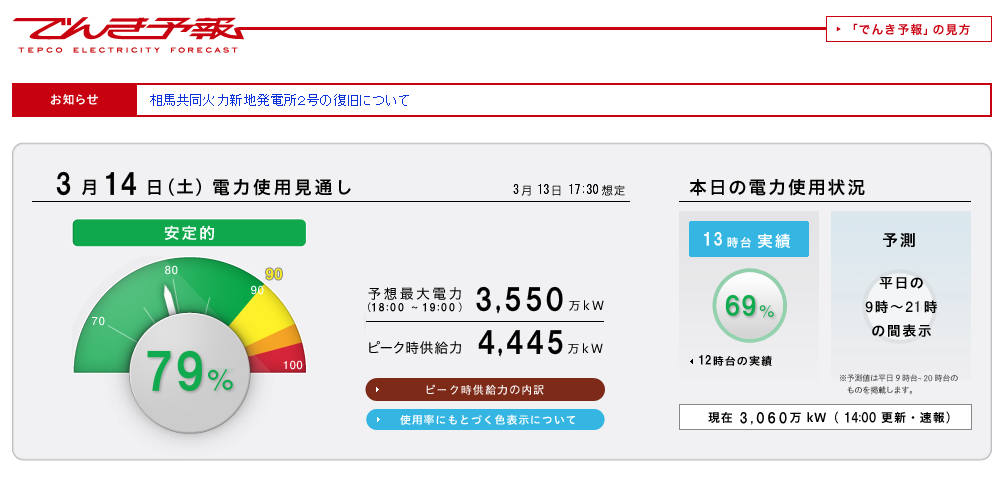 Sources: Tokyo Electric　Power Co., Ltd.
Sources: Tokyo Metro
17
Proposals
Open Mind, Open Knowledge, Open Society
18